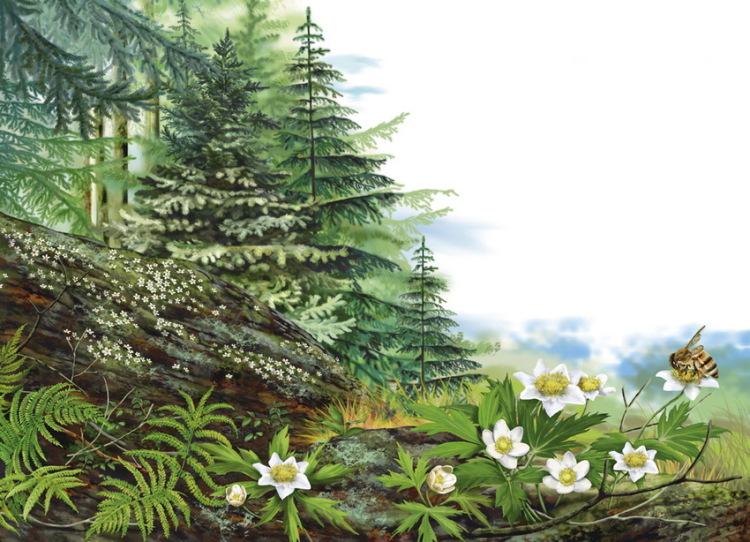 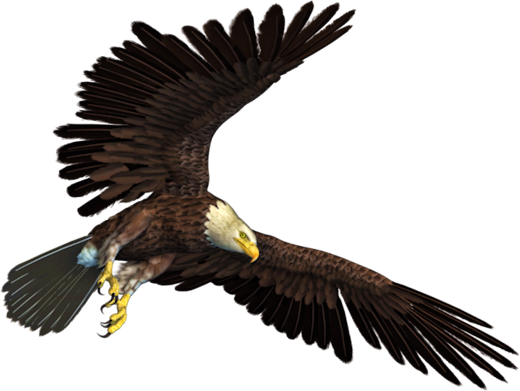 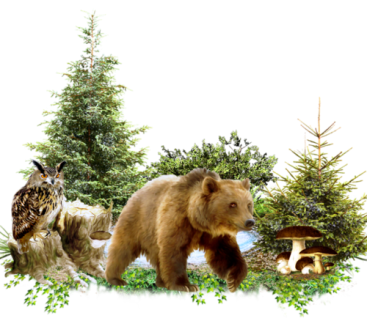 «Мой край»
Животные  Прибайкалья!!!
« Угадай кто это?».
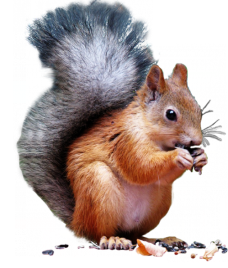 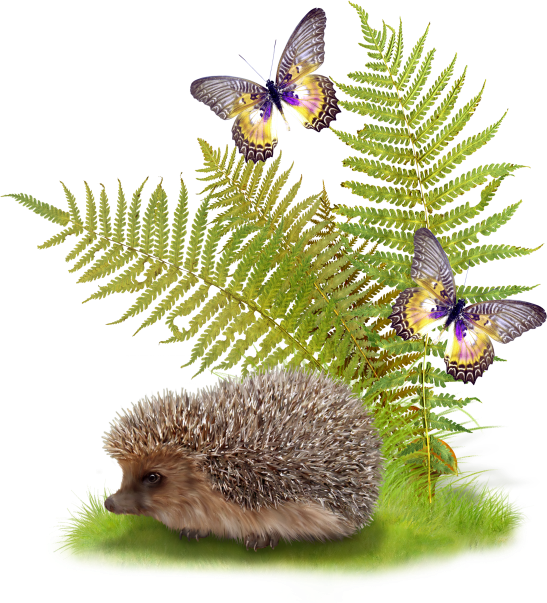 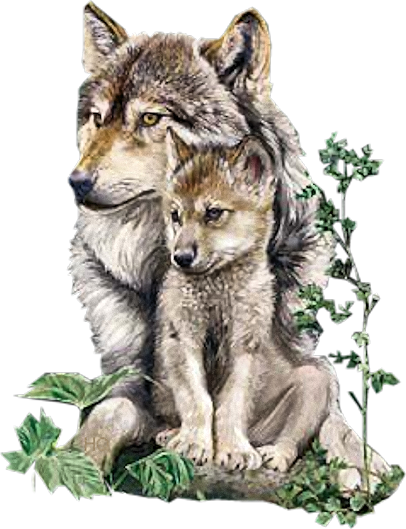 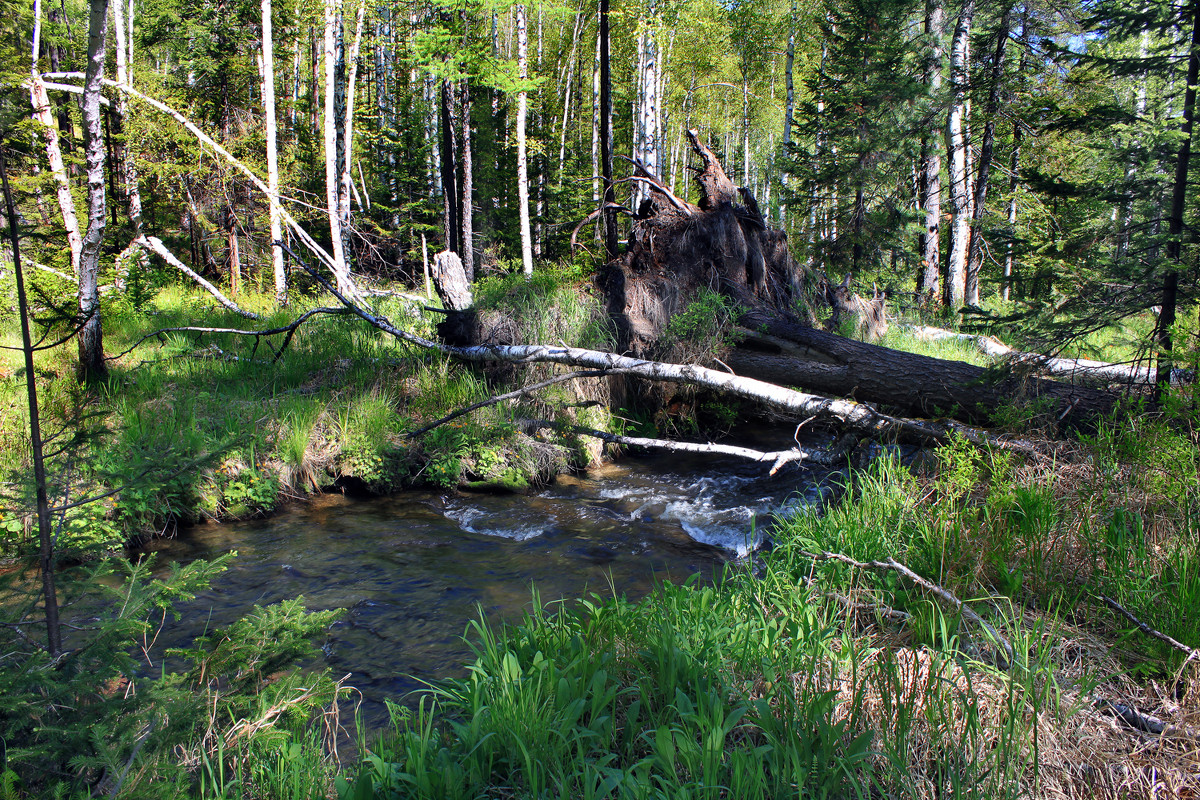 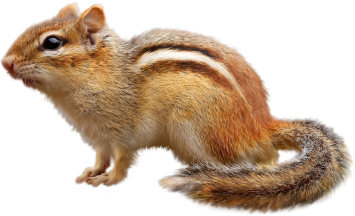 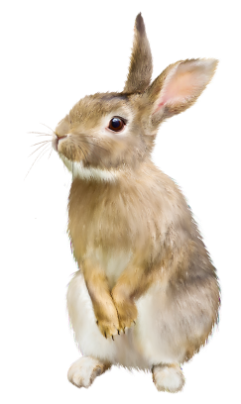 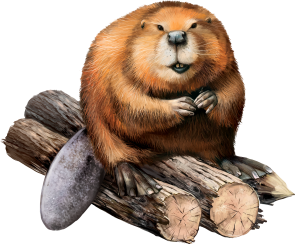 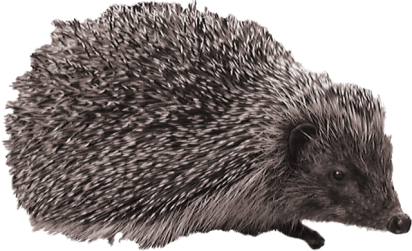 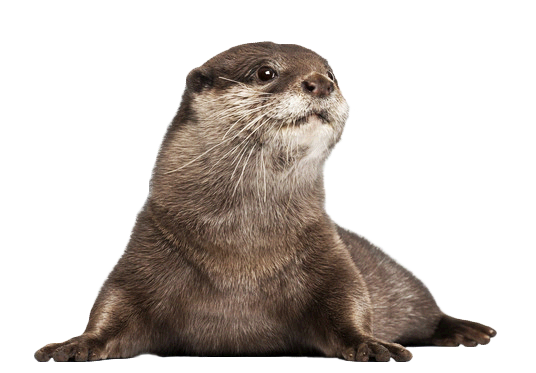 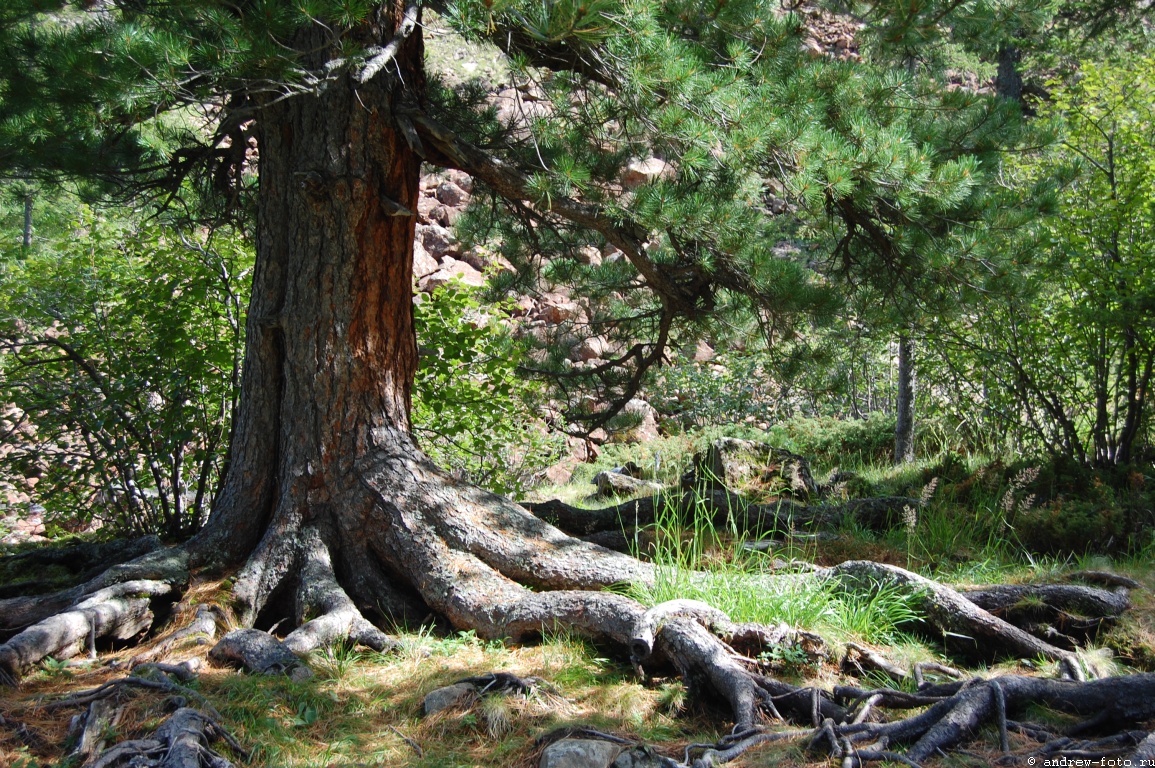 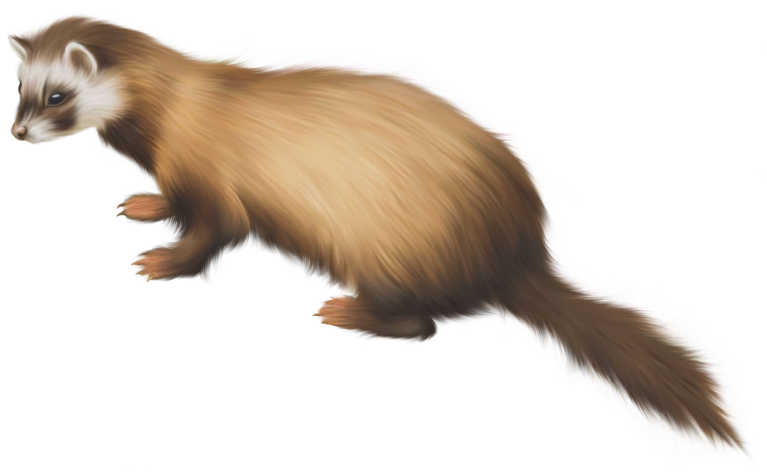 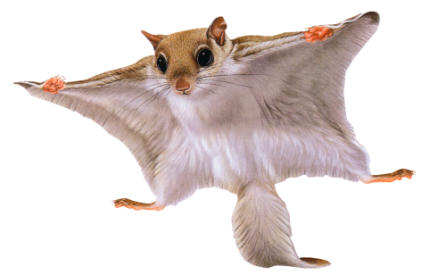 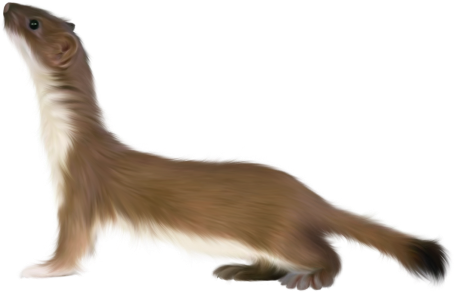 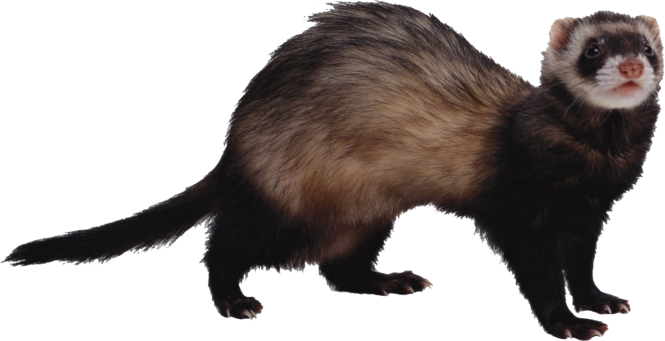 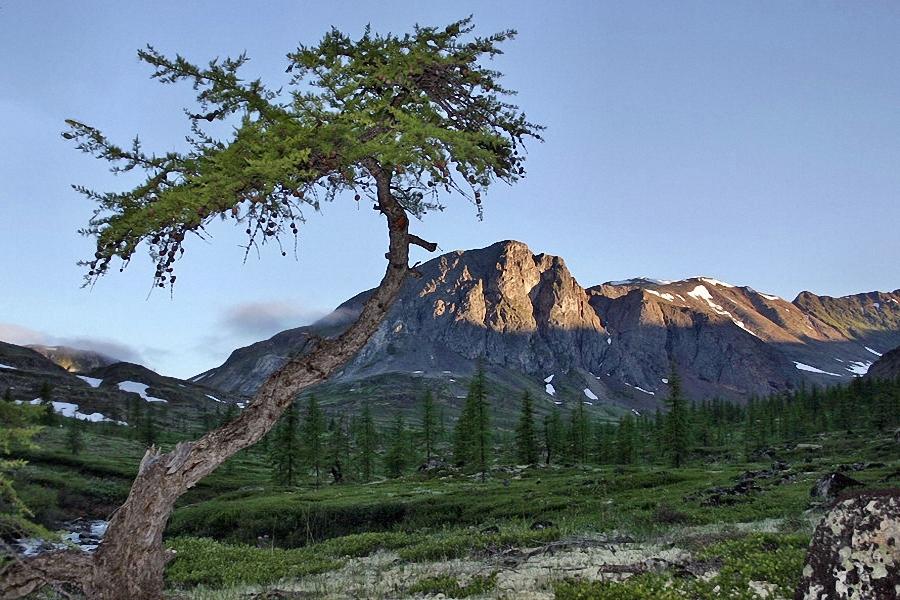 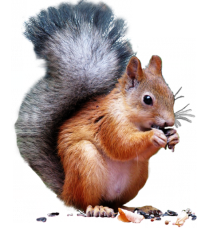 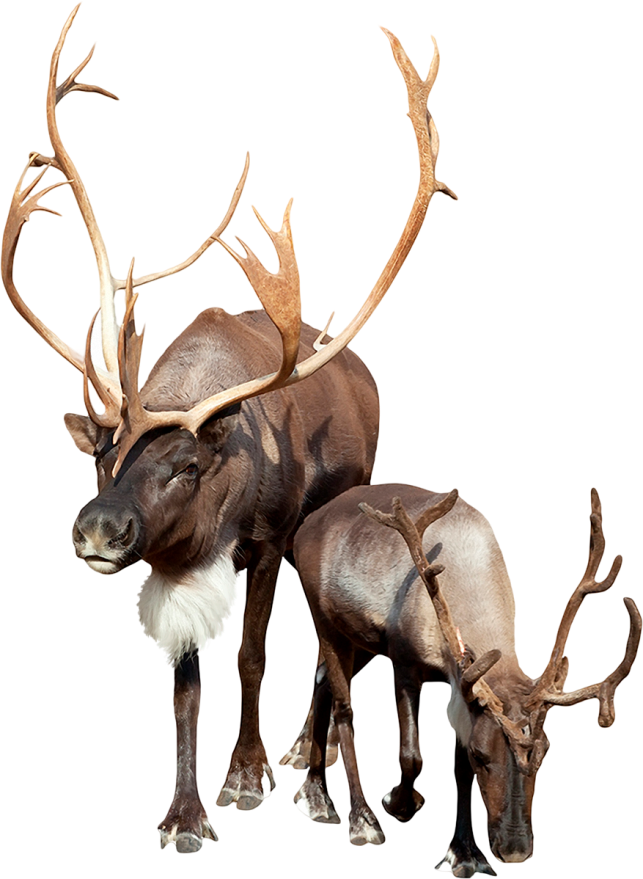 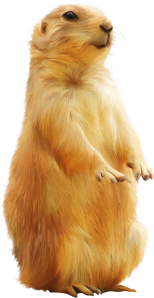 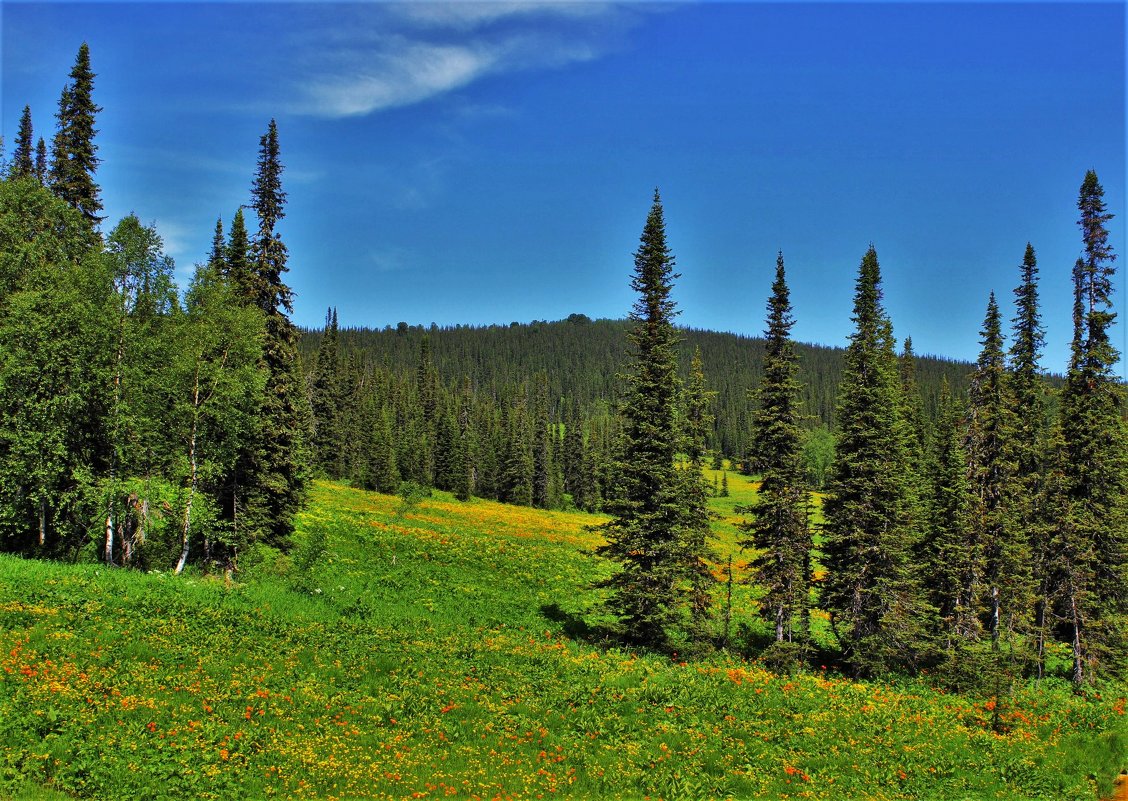 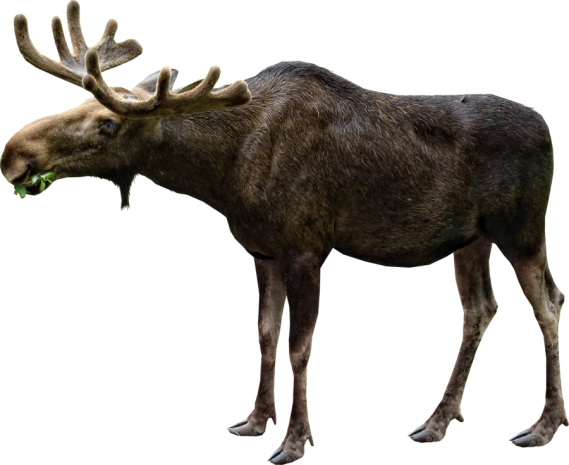 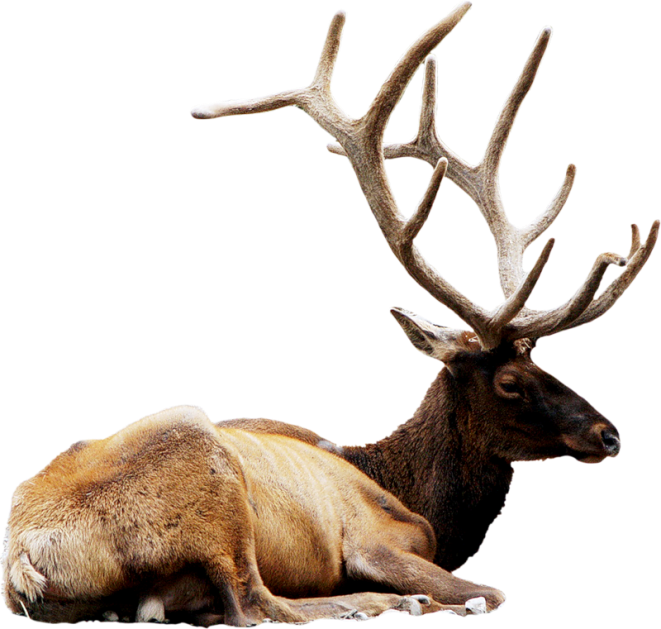 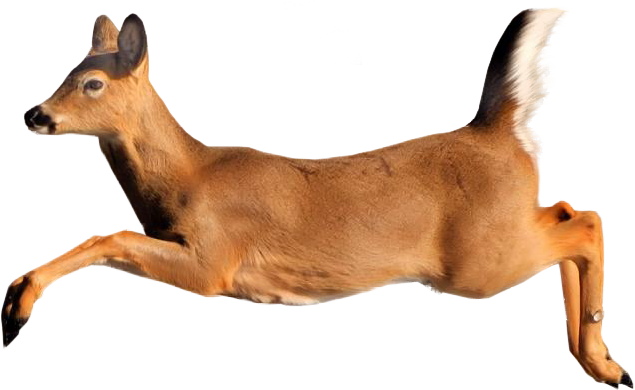 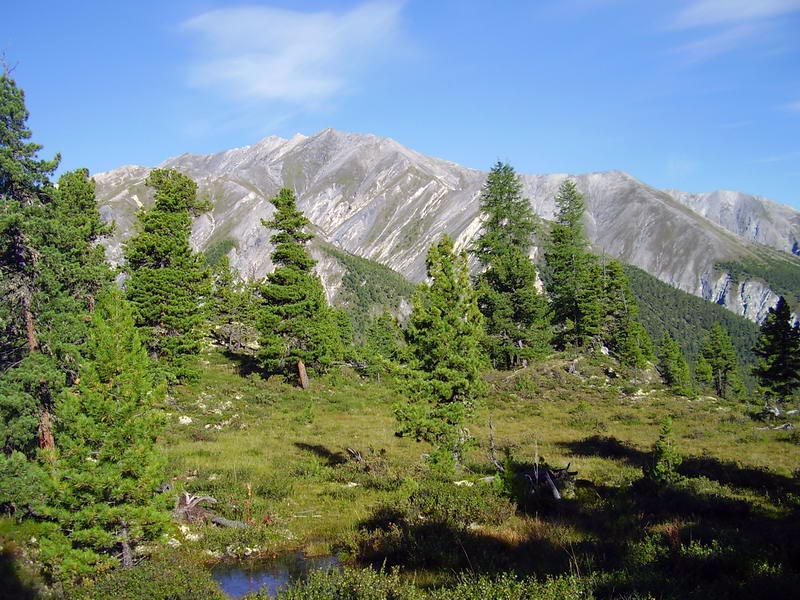 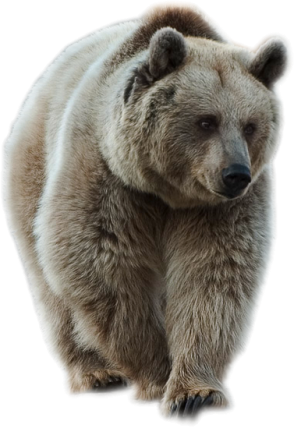 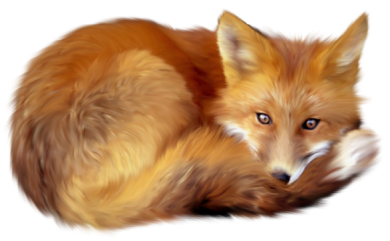 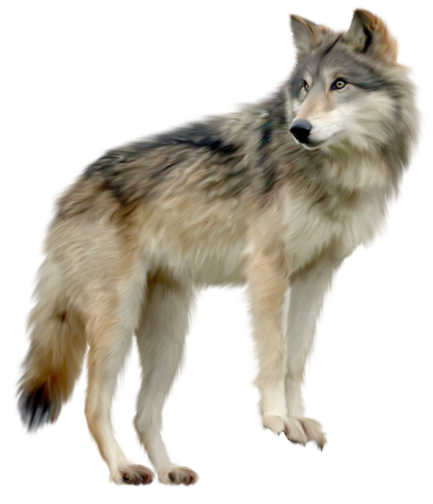 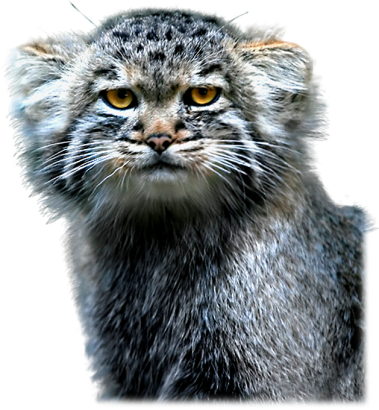 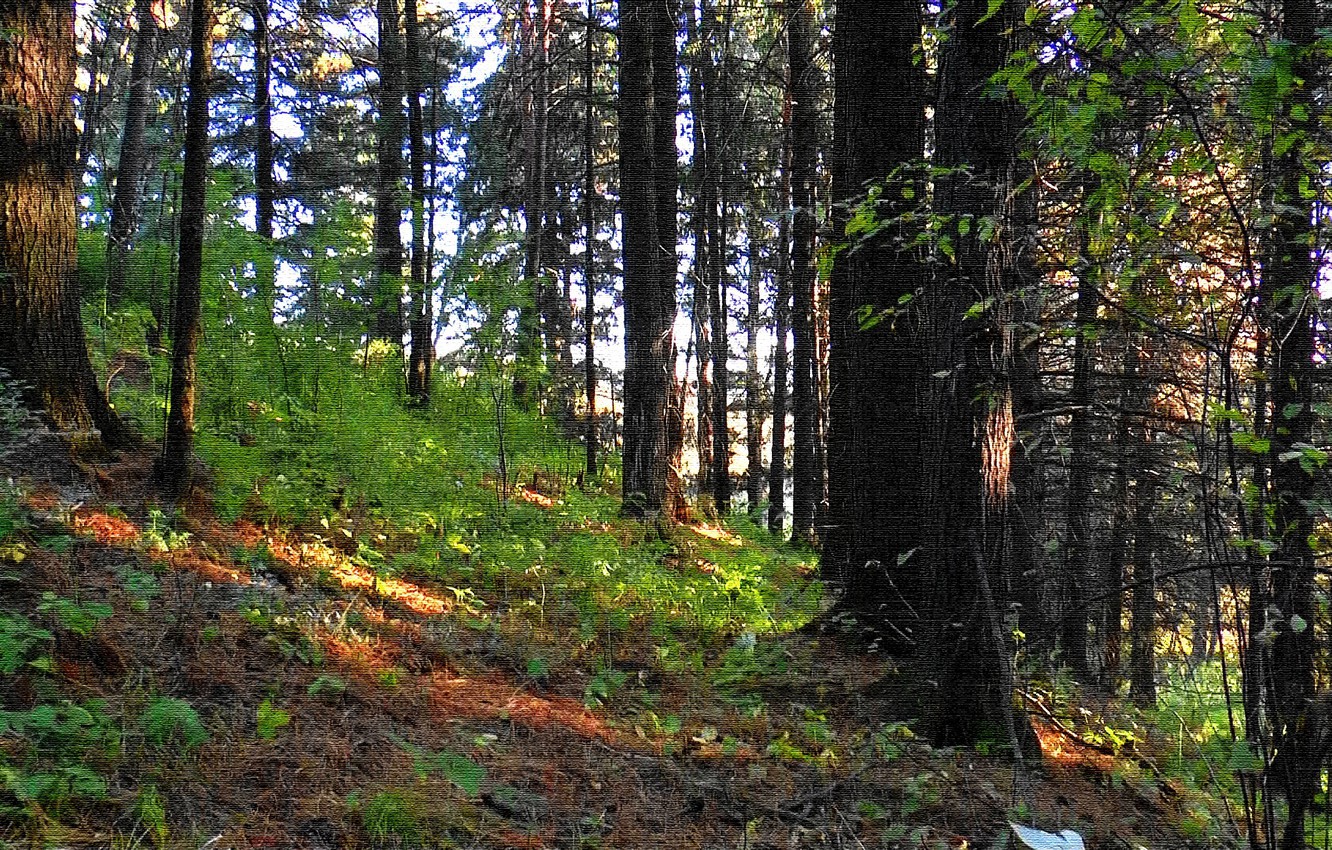 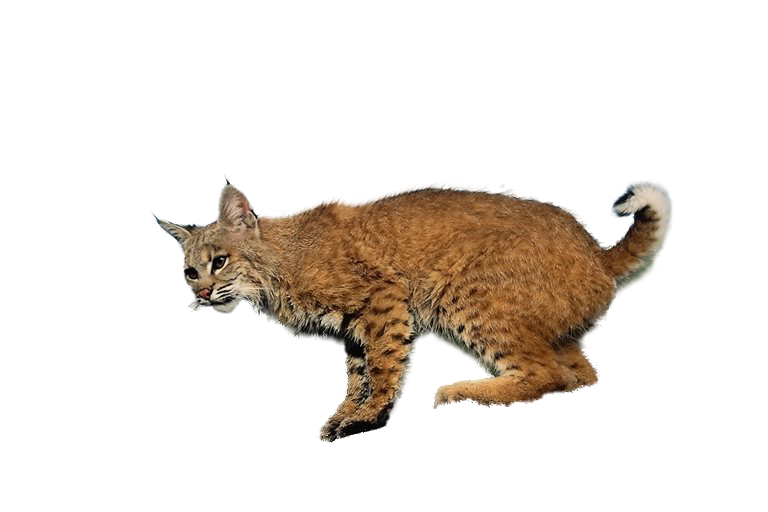 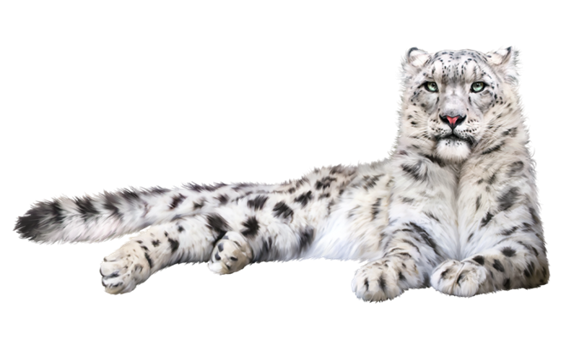 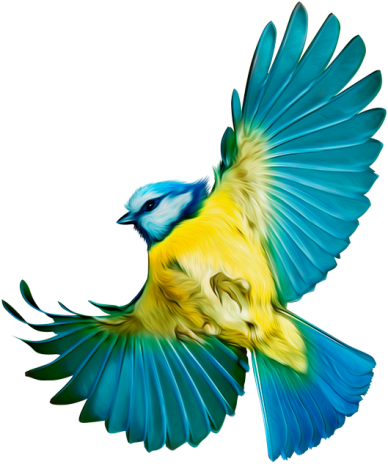 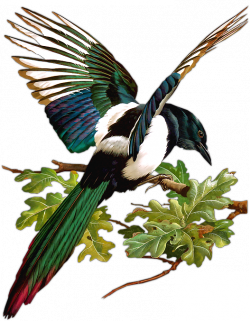 Животных много на Земле,
И каждый вид всегда в цене,
Их сохранить наш первый долг,
И помогать мы им не прочь.
 
Нам надо помнить всем о том,
Земля не только наш ведь дом,
Природу нужно охранять,
И «братьев меньших» не терять!
Автор: Леонов В.А.
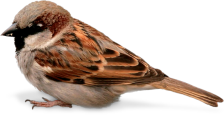 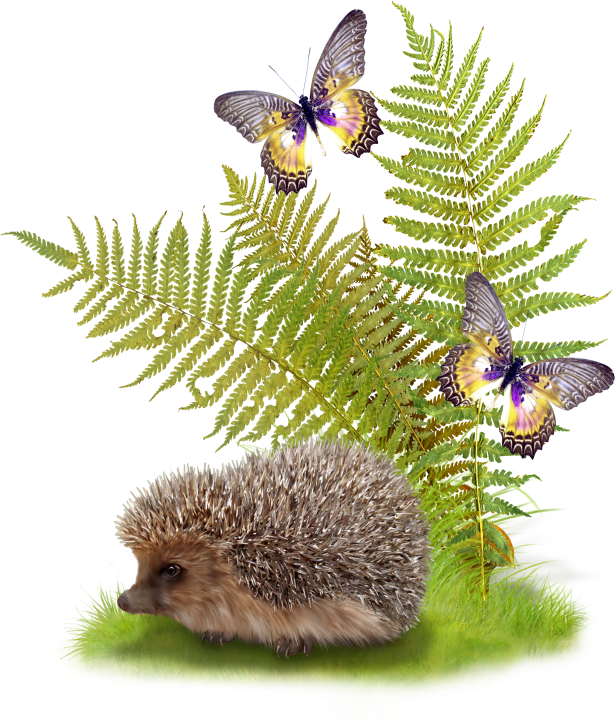 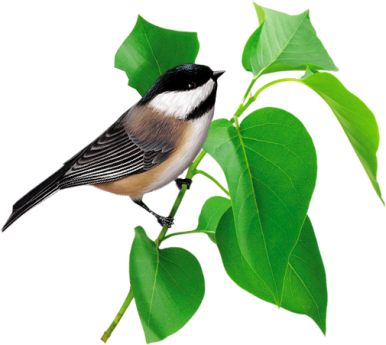 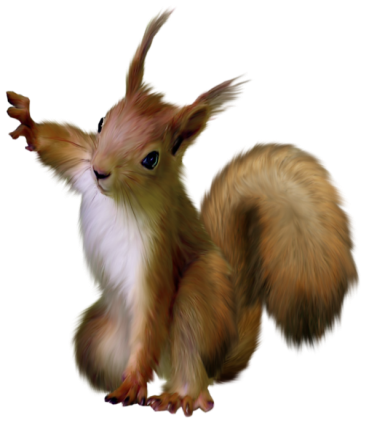 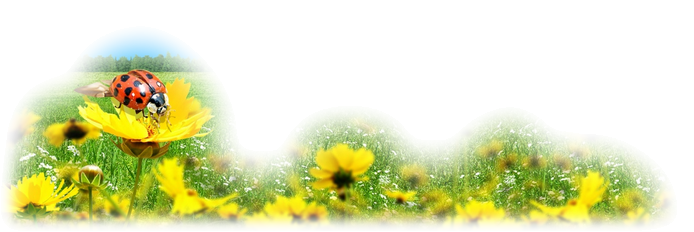